Observation Simulation Systemfor the GOLD (and ICON?) Missions
Stan Solomon
High Altitude Observatory
National Center for Atmospheric Research
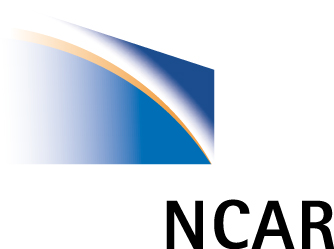 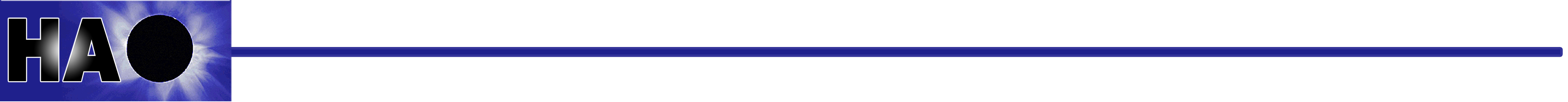 1
ICON Science Team Meeting          •          HAO/NCAR          •          28 October 2015
Outline
• We are developing a comprehensive observation simulation system for the GOLD mission.

• The modeling component and some aspects of the observation geometry are equally applicable to the ICON mission.

• The hope is that we can build an appropriate interface so that both missions can exploit this effort in a collaborative manner.

• The software will be available to anyone who would like to use it.
2
GOLD Measurement Technique
Daytime Far-Ultraviolet Spectrum
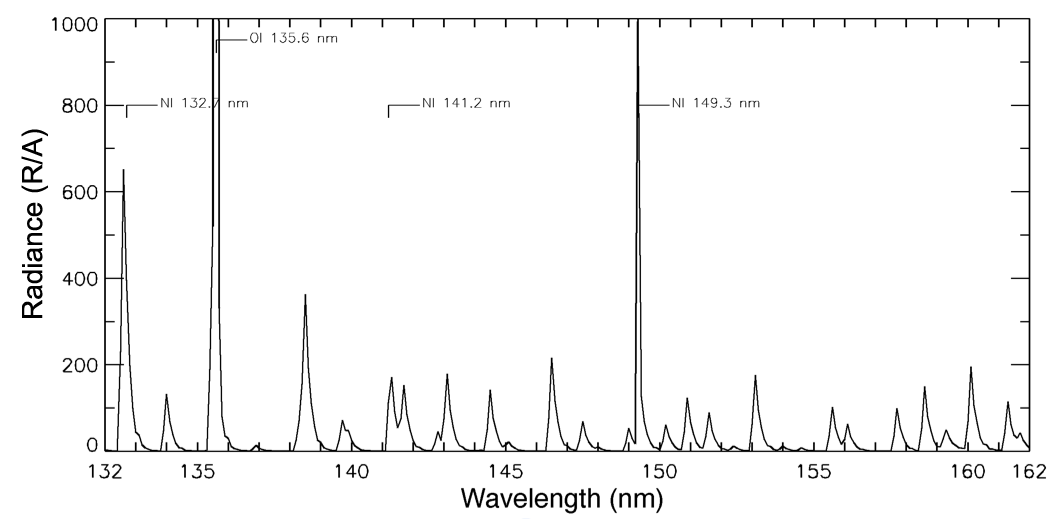 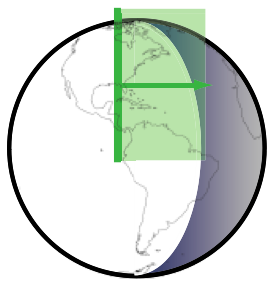 Atomic Oxygen 135.6 nm doublet
N2 LBH bands
Horizontal scan of disk & limb; image along vertical slit
• Temperature obtained on disk from rotational shape of N2 LBH bands
• O/N2 composition measured using ratio of 135.6 doublet to LBH bands
• Temperature on limb determined by slope of emission altitude profile
• O2 profile on limb from stellar occultations
• O+ at night observed using 135.6 recombination emission
3
TIE-GCM Simulations
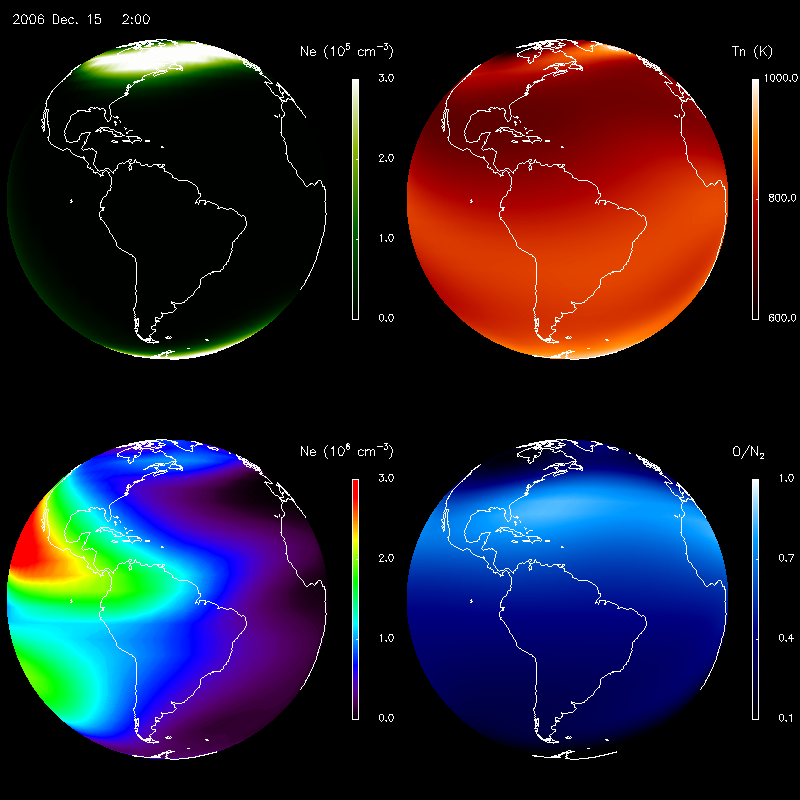 E-region Electron Density (~110 km)
Neutral Temperature (~160 km)
F-region Electron Density (~300 km)
O/N2 Ratio  (~160 km)
4
Modular Observing System Simulation Concept
TIE-GCM
MSIS-IRI
Parallel
Fast Enough
GLOW
Fortran-90 / MPI


IDL / Bridge
Will be Parallel
LBH VRB
LOS-RT
Disk
Limb
INSTR
Analysis Algorithms
Serial OK
???
5
Observing System Simulation Concept — Models
TIE-GCM
MSIS-IRI
TIME-GCM
Other Empirical
WACCM-X
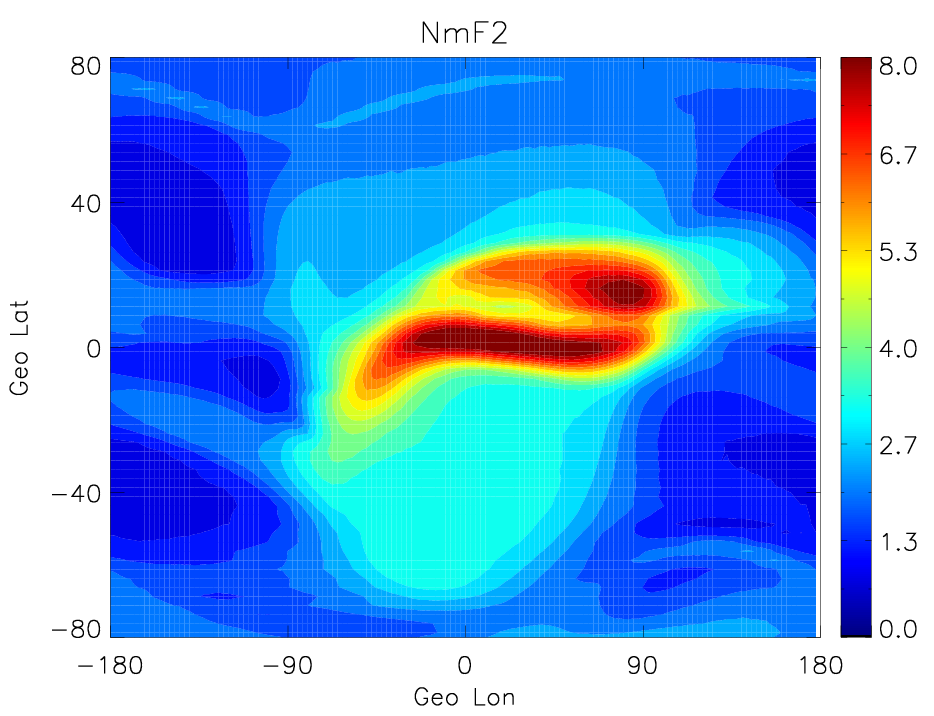 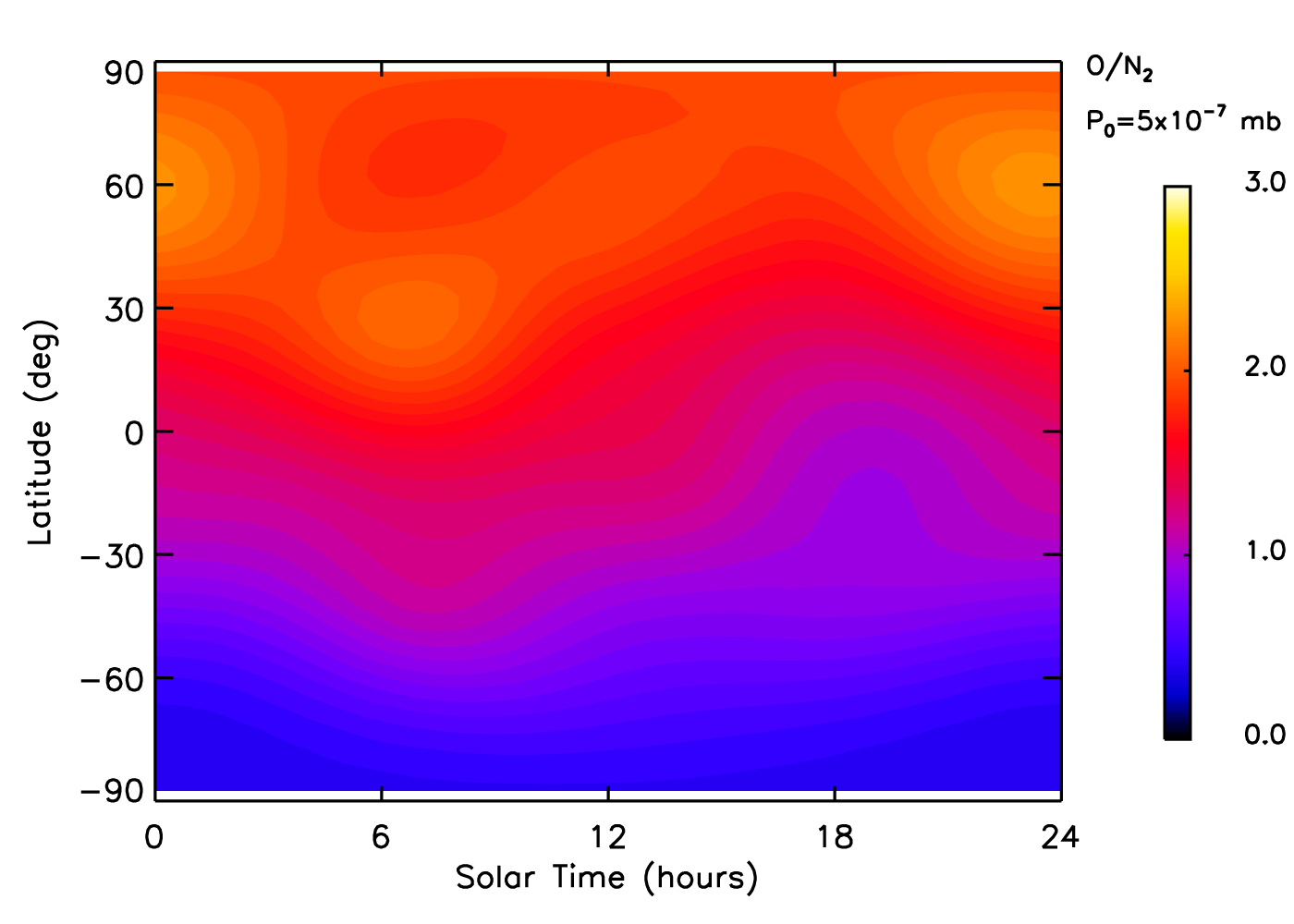 6
Observing System Simulation Concept — Airglow
Auroral Inputs
Solar Inputs
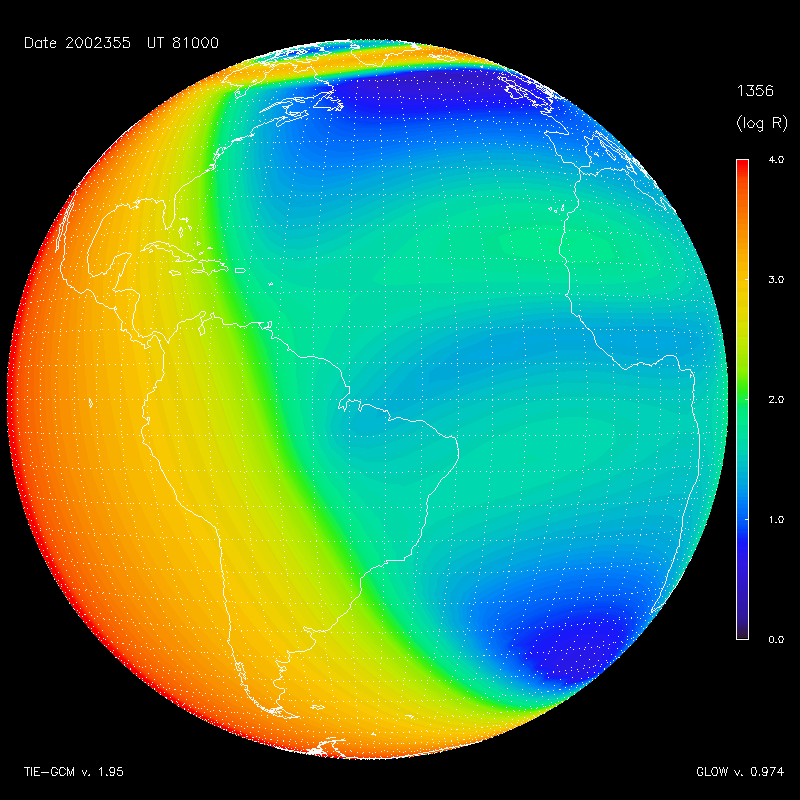 Neutral Atmos
Photo-electrons
GLOW
Electron Transport
Chemistry
Emissions
7
Observing System Simulation Concept — LBH Bands
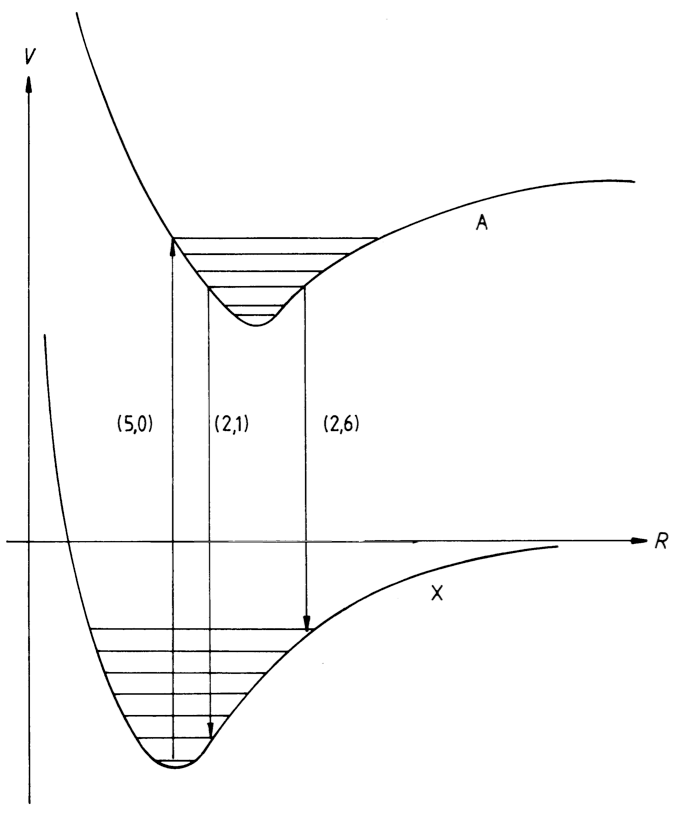 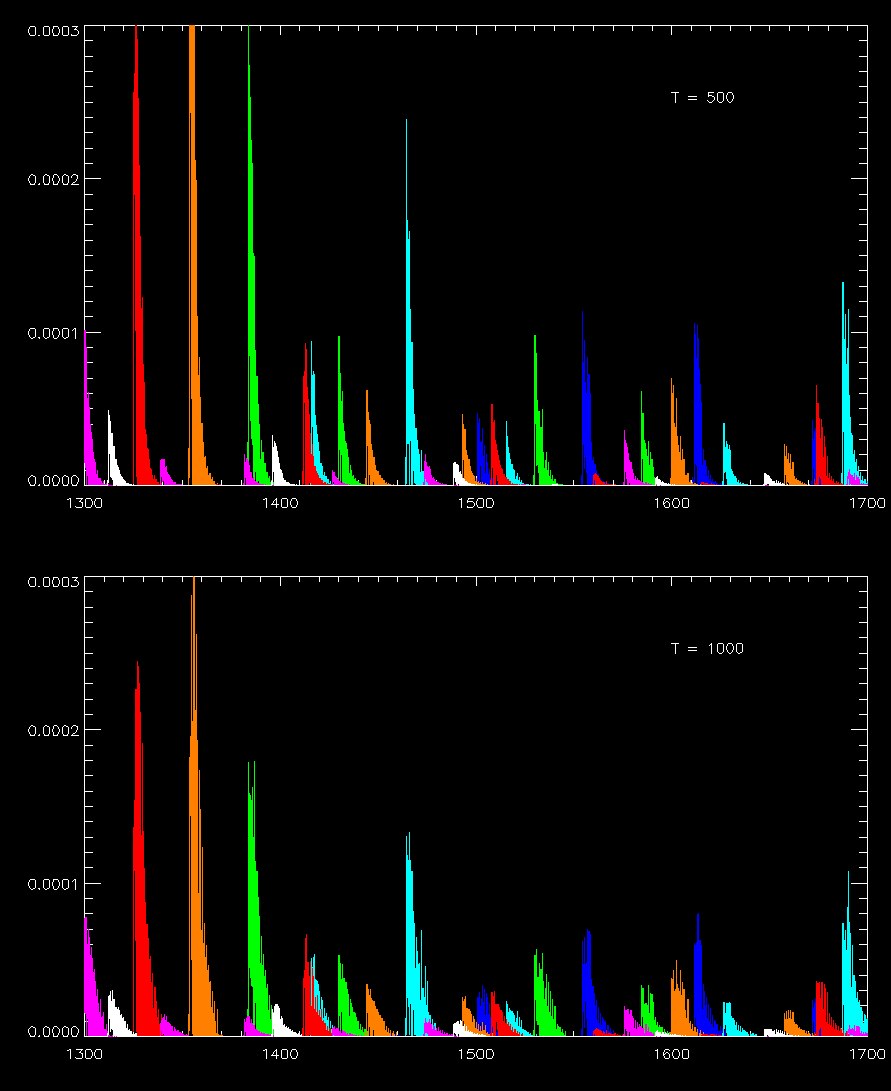 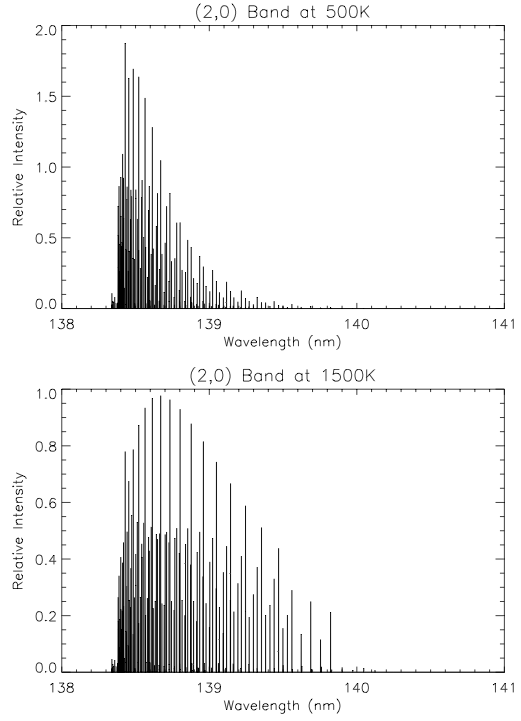 LBH VRB
8
Observing System Simulation Concept — Line of Sight
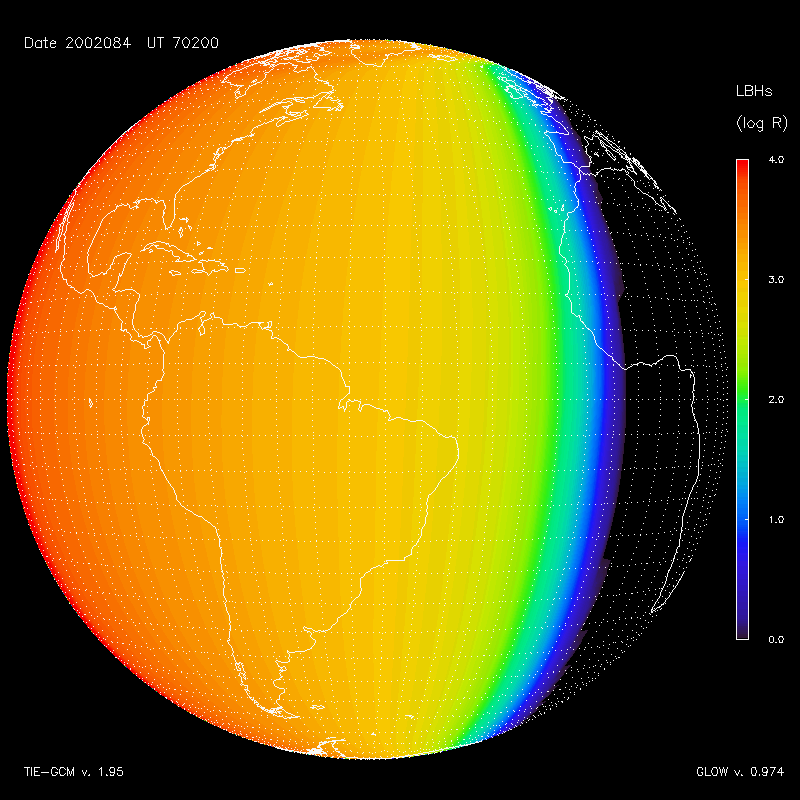 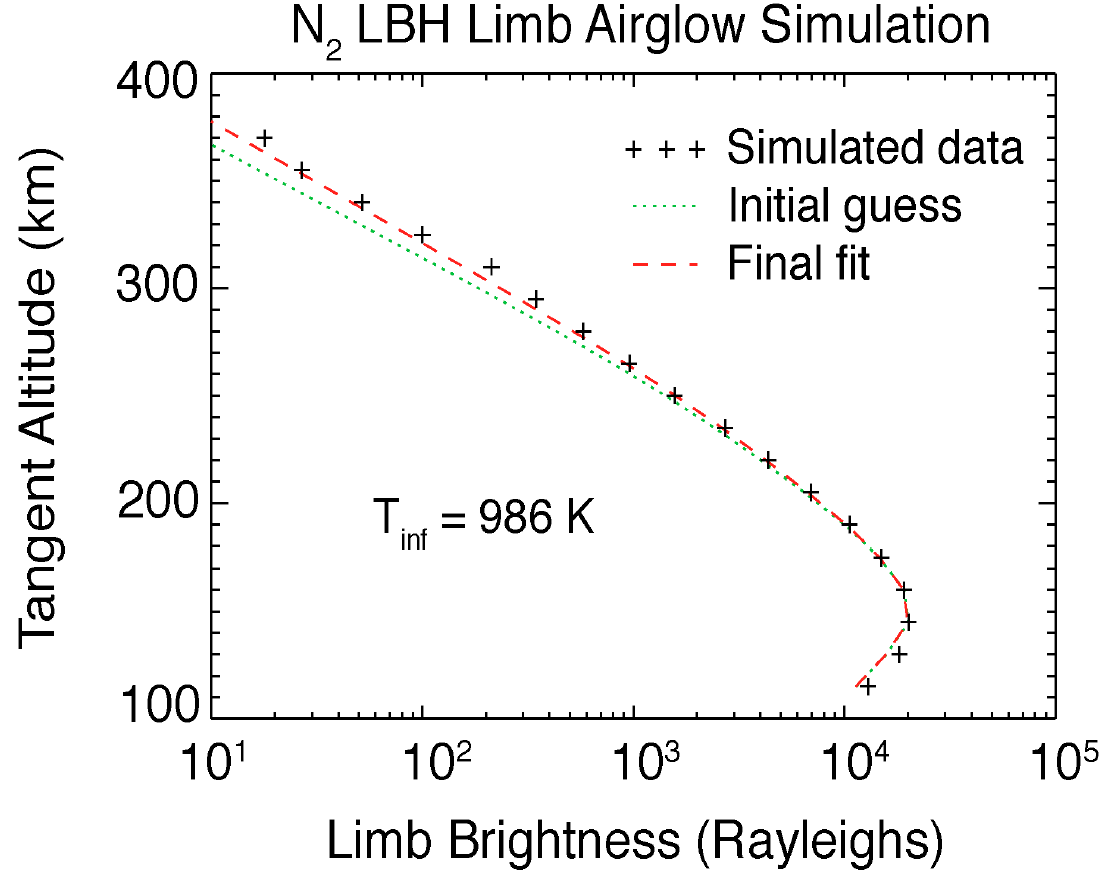 LOS-RT
Disk
Limb
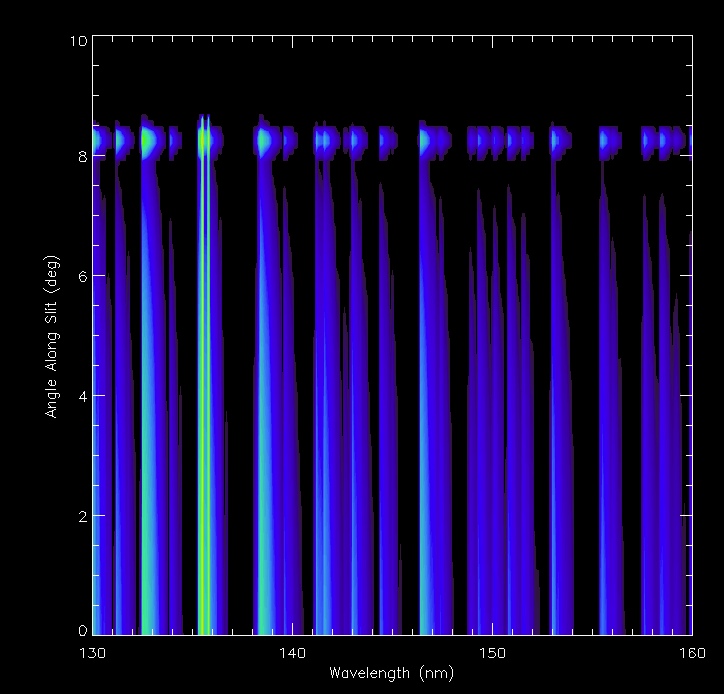 9
Observing System Simulation Concept — Instrument
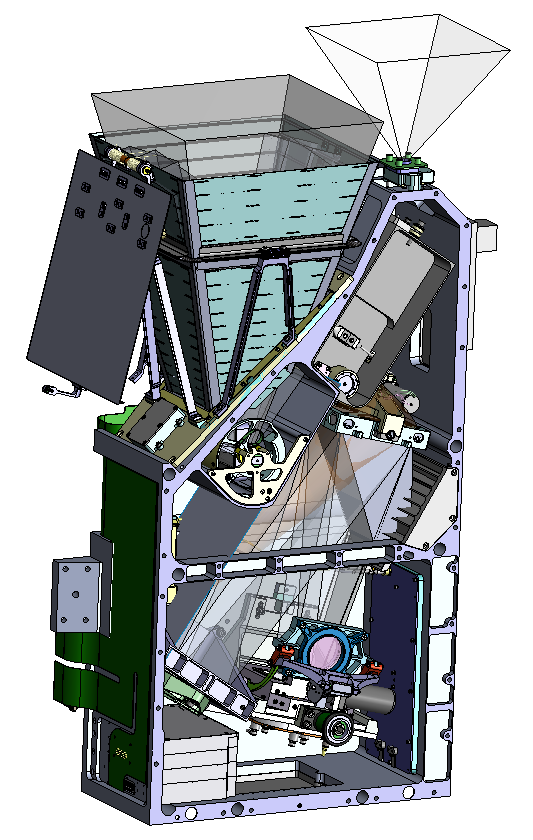 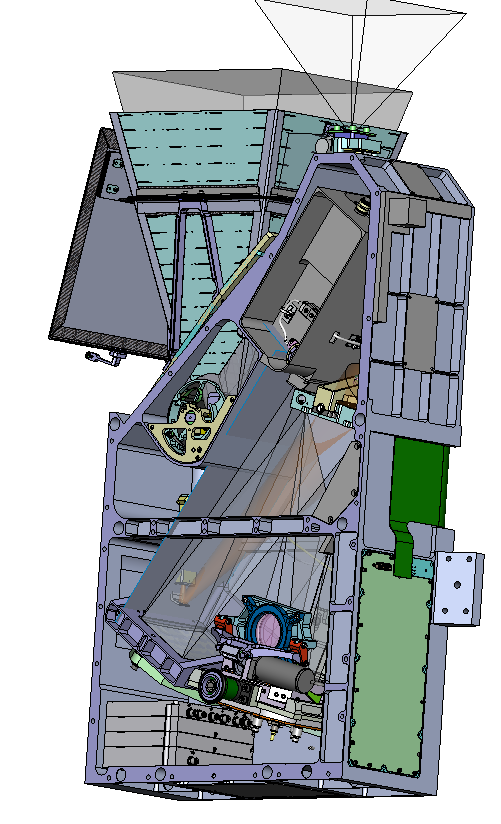 Disk
Limb
INSTR
10
Airglow Simulations
11
Image Cube Simulation
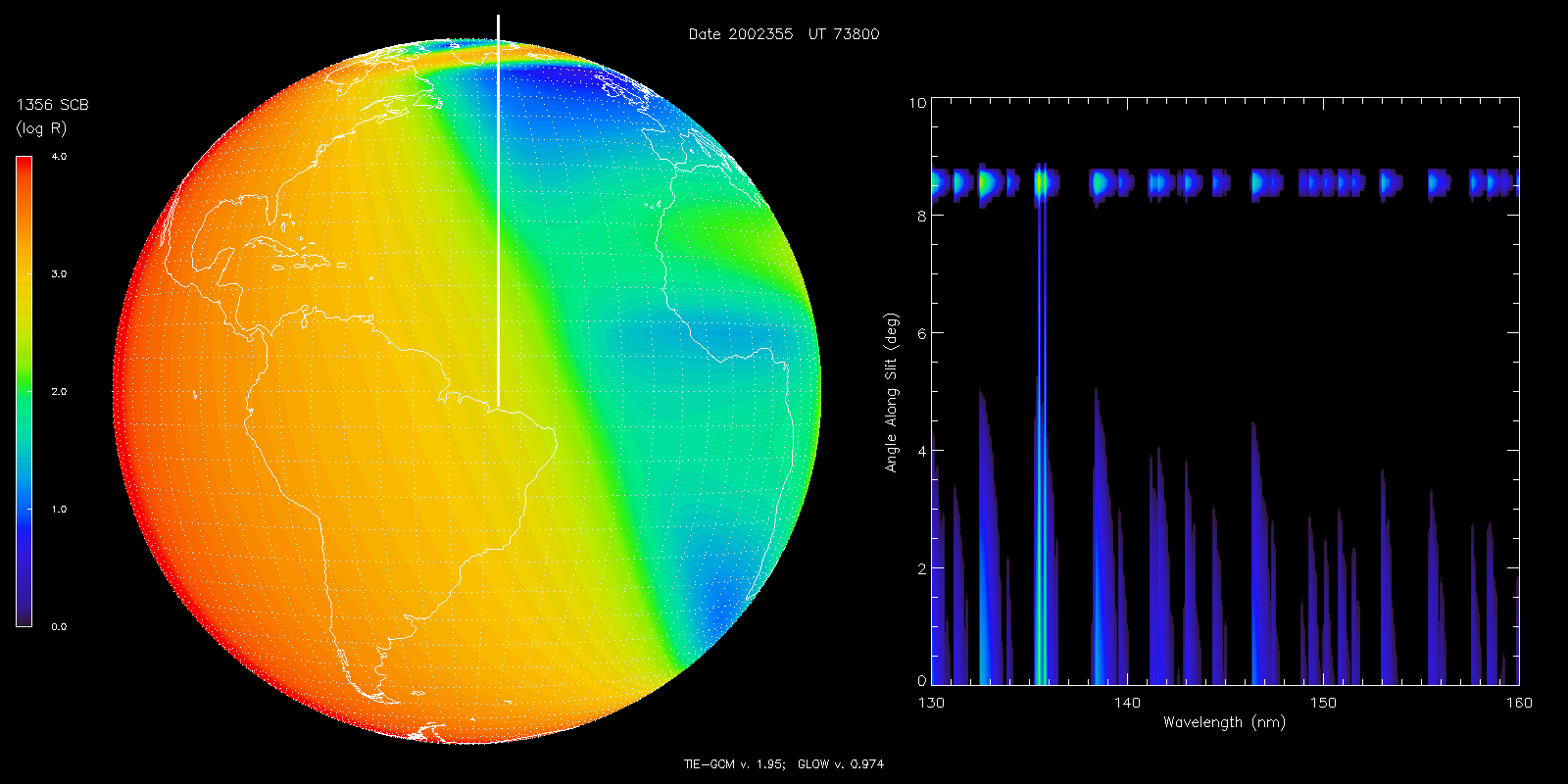 Disk Image				Detector Image
12
Image Cube Simulation
Disk Image				Detector Image
13
December Solstice Case
O (5S) 135.6 nm doublet			N2 LBH “short” (138–148 nm)
14
December Solstice Case
O(5S) / N2 LBH ratio
15
The December 2006 “AGU Storm”
O (5S) 135.6 nm doublet			N2 LBH “short” (138–148 nm)
16
The December 2006 “AGU Storm”
O(5S) / N2 LBH ratio
17
Conclusions
• We have a comprehensive observational simulation system for the GOLD mission.

• The methodology can be adapted to the ICON mission.

• The methodology can be adapted to any other mission as well.

• Based on community models; open-source code.

• Can use this system for algorithm development and data analysis.

• Still work to do:
— Oi 130.4 nm triplet; Ni 149.3 line; limb sims; instrument simulator; WACCM-X
18
Backup on Viewing Geometry and Coordinate Systems
19
Viewing Geometry and Coordinate Systems
• Simulation line-of-sight integrations are done in two ways:
— “Bottom-up”
— “Top-down”

• Bottom-up integrations are based on each model grid column:
— Slant column calculated considering spherical geometry
— Rigorous for disk, but approximate at limb due to tangent point singularity
— Doesn’t consider horizontal gradients in emission function
— Good enough for making pictures

• Top-down simulations are based on lines of sight defined by instrument viewing
— Each line-of-sight calculated using full spherical geometry 
— Rigorous on disk or limb
— Interpolates each point along path from model grid 
— computationally intensive

• In either case, absorption is considered along path, but scattering is neglected.
— Rigorous for LBH
— Reasonable approximation for 135.6 on disk
— Not valid for 130.4 triplet
20
Coordinate Systems
• Earth Centered Inertial (ECI):
z-axis is north pole of Earth
x-axis is toward vernal equinox
y-axis = z X x

• Earth Centered Rotational (ECR or ECEF):
z-axis is north pole of Earth
x-axis is interect of prime meridian and equator
y-axis = z X x

• Geographic (GEO):
altitude relative to oblate ellipsoid surface
longitude ±180° from prime meridian
geodetic latitude:
angle between local vertical and equator

• Instrument Coordinates (CHIPSI)
c is angle from S/C nadir to east
y is angle from S/C nadir to north
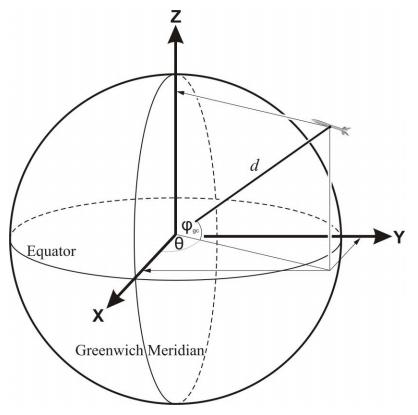 Earth Centered Rotational (ECR) coordinate system (a.k.a. Earth Centered Earth Fixed (ECEF), but this name is somewhat confusing, so ECR is preferred).
21
Notes on Coordinate Systems
• ECI is largely unnecessary for geostationary observations.
—Approximations due to motion of vernal equinox and pole wobble
— Typically surmounted by use of J2000 reference frame

• ECR is the most straightforward coordinate system for line-of-sight calculations.

• ECR can be defined in either cartesian or spherical coordinates, but...
— Note that polar angle q ≠ geodetic latitude
— Angle from pole, not equator (simiar to polar angle v. declination problem)
— Defined in spherical coordnates, not on ellipsoid

• Models are in GEO coordinates, but ignore change in Earth radius.
— However, we consider Earth radius when transforming from GEO to ECR
— In essence, this warps the model onto the ellipsoid
— Note that I am using the WGS-84 Ellipsoid, but not the EGM-96 harmonics
— This results in an error of ~ ±0.1 km 

• CHIPSI coordinates assume that the center of the detector is pointed at nadir.
— May need to consider alignment and pointing offsets
— S/C coordinate system for GOLD is x≈v; z toward nadir
22
CHIPSI Coordinates
y
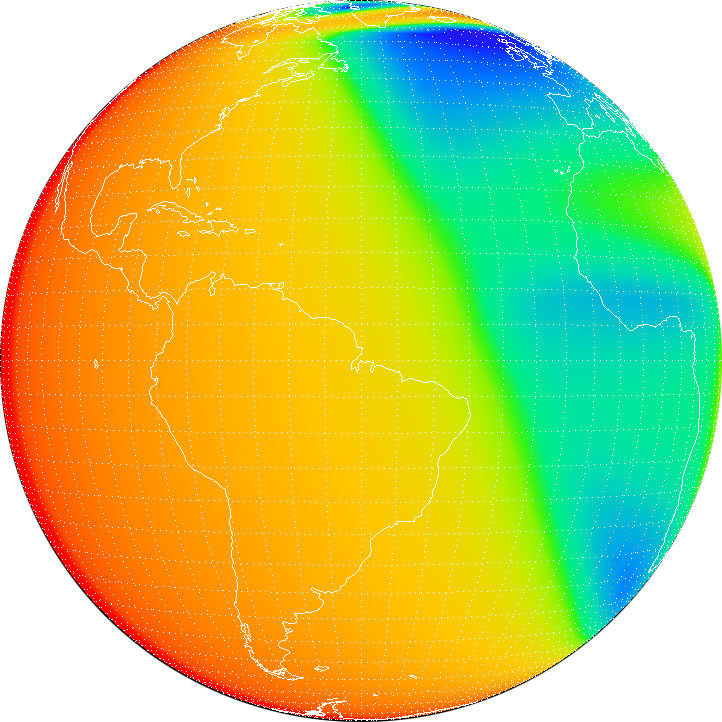 c
c, y are angles
degrees from nadir
typical simulation grid ±10° at 0.1° res.
23